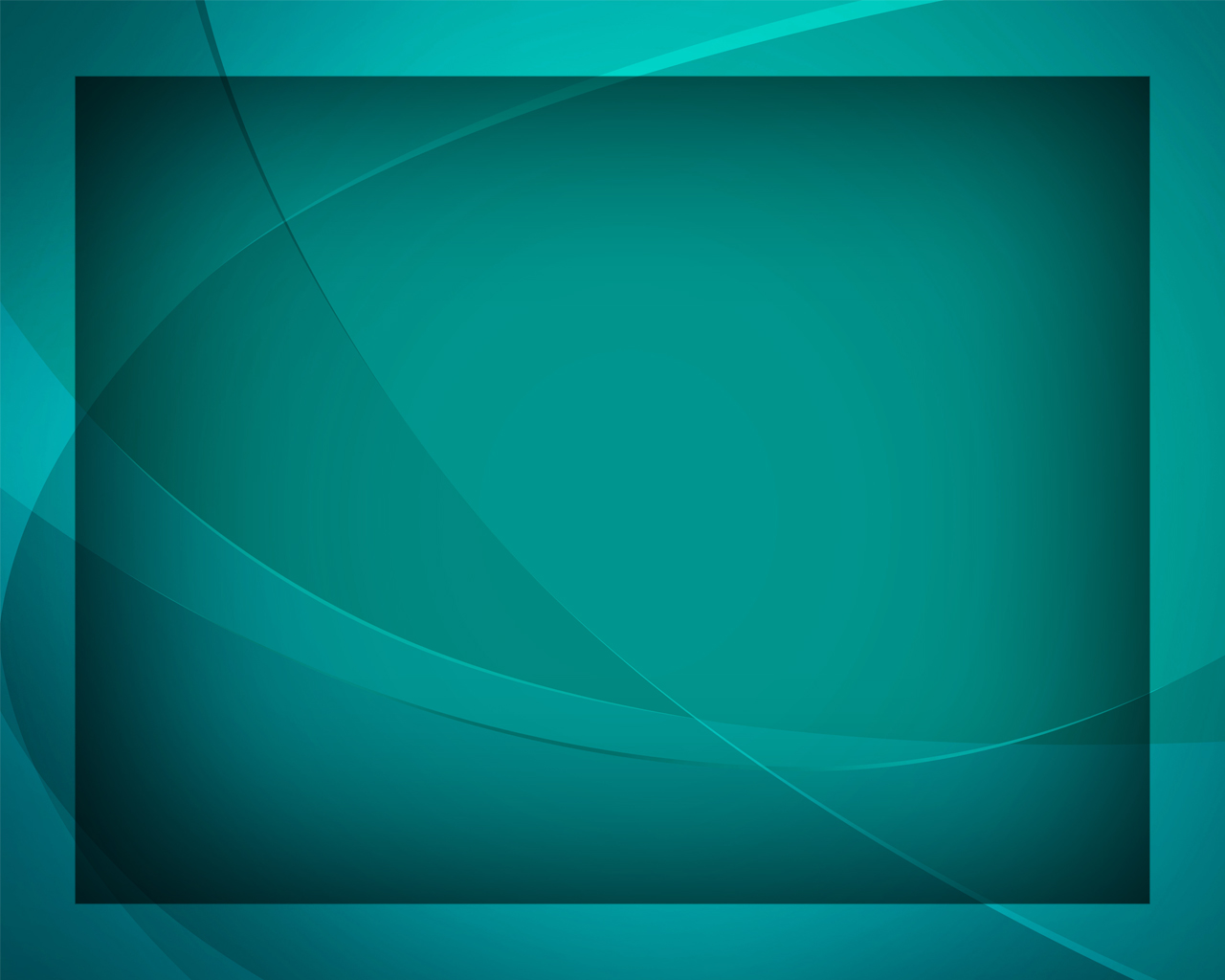 О, наш Спаситель!
Гимны надежды №51
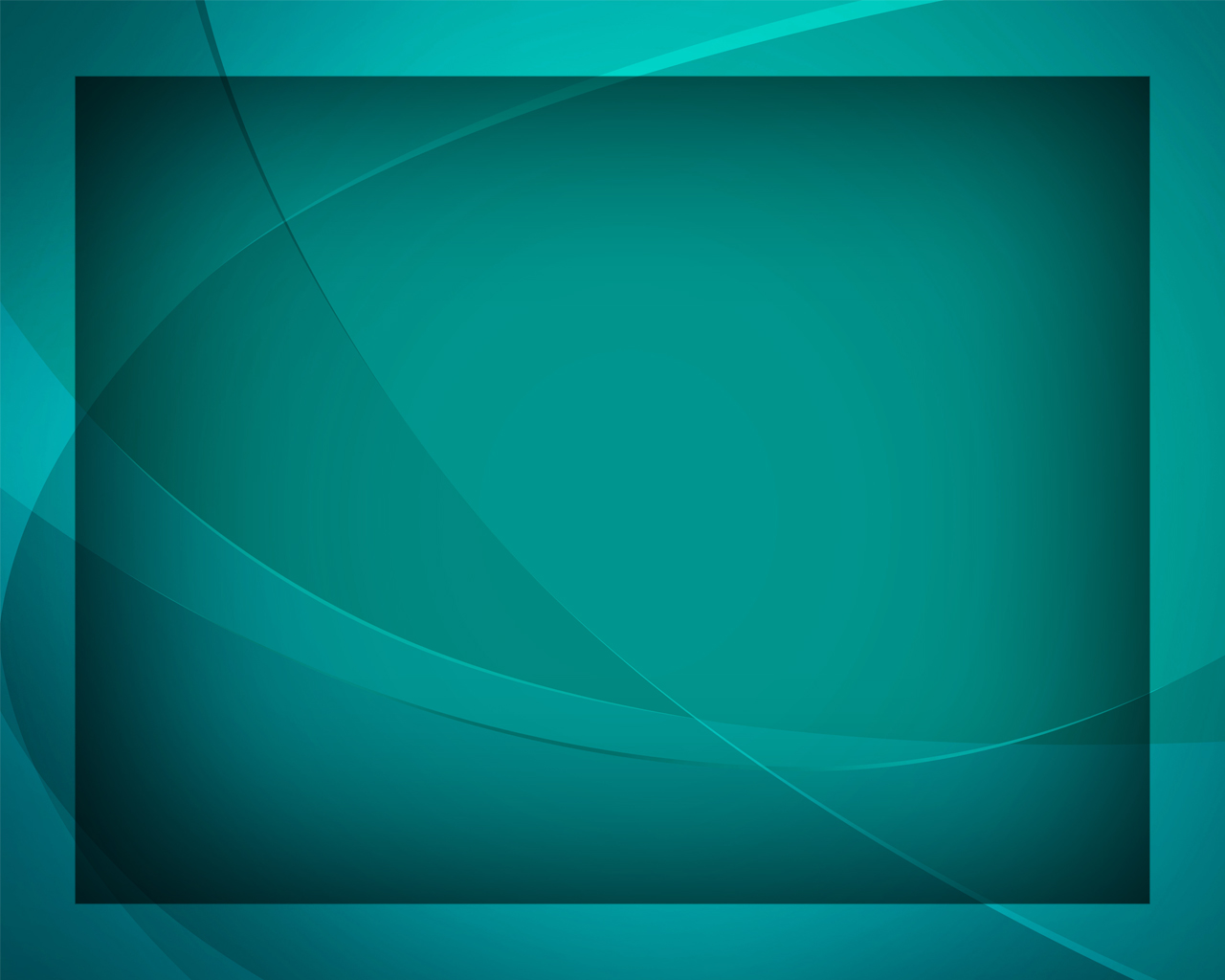 О, наш Спаситель! 
Смерть Ты победил, 
Ты один достоин 
Славы и хвалы.
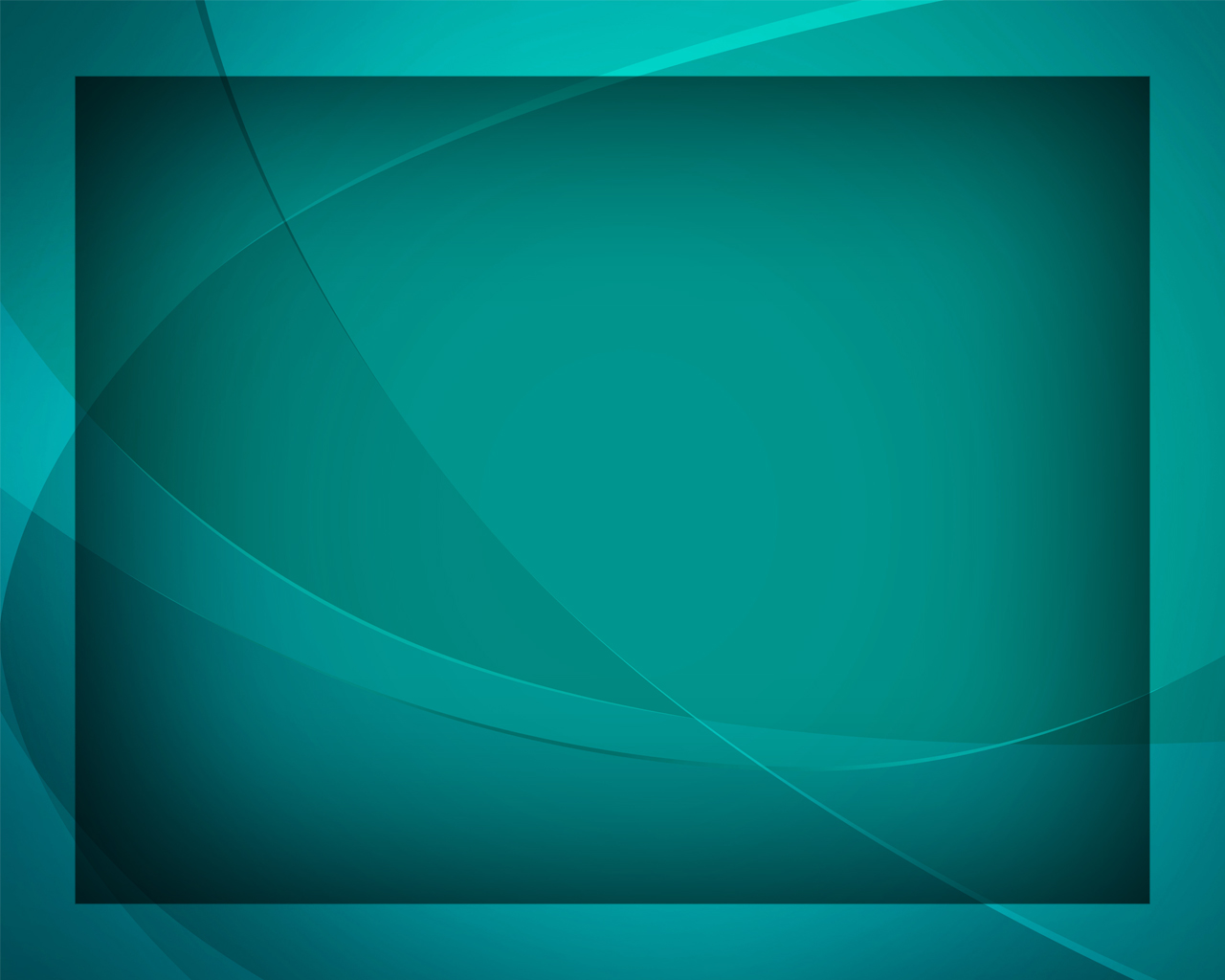 Ангел светозарный 
Камень отвалил,
И воззвал из гроба 
Сына Бога сил.
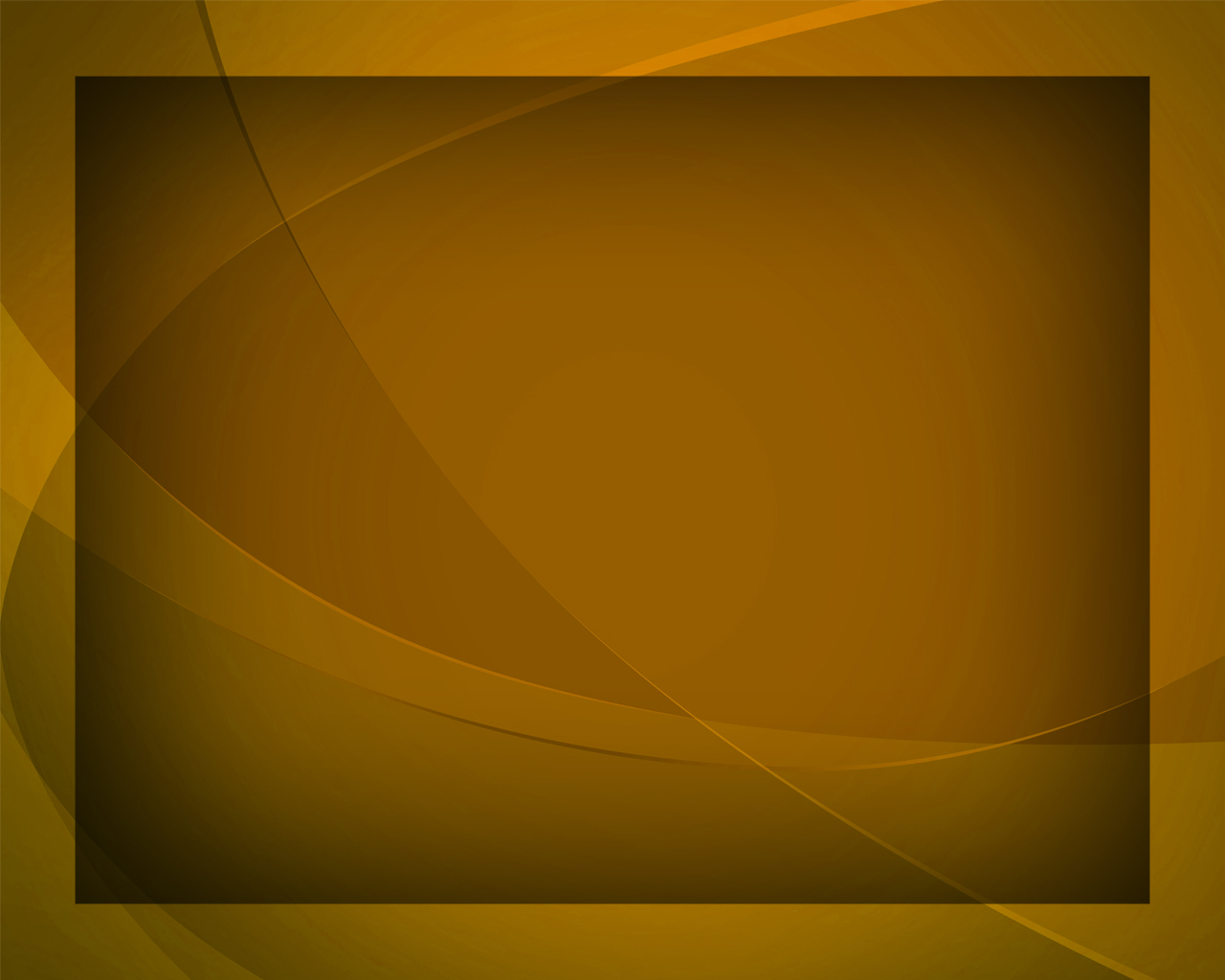 О, наш Спаситель!
Смерть Ты победил, 
Ты один достоин 
Славы и хвалы.
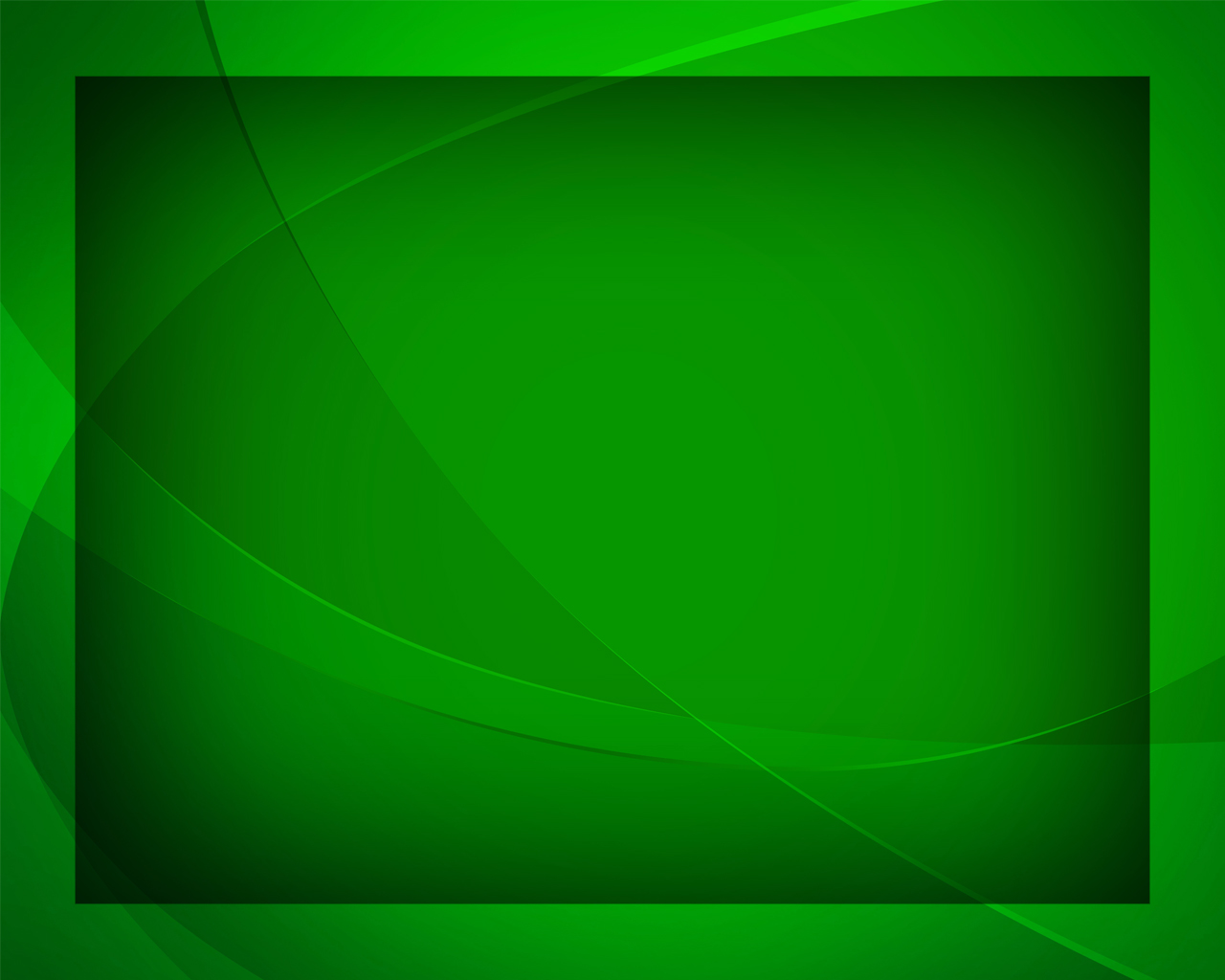 О, наш Спаситель! 
Ты встречаешь нас 
У пустого гроба
В предрассветный
час.
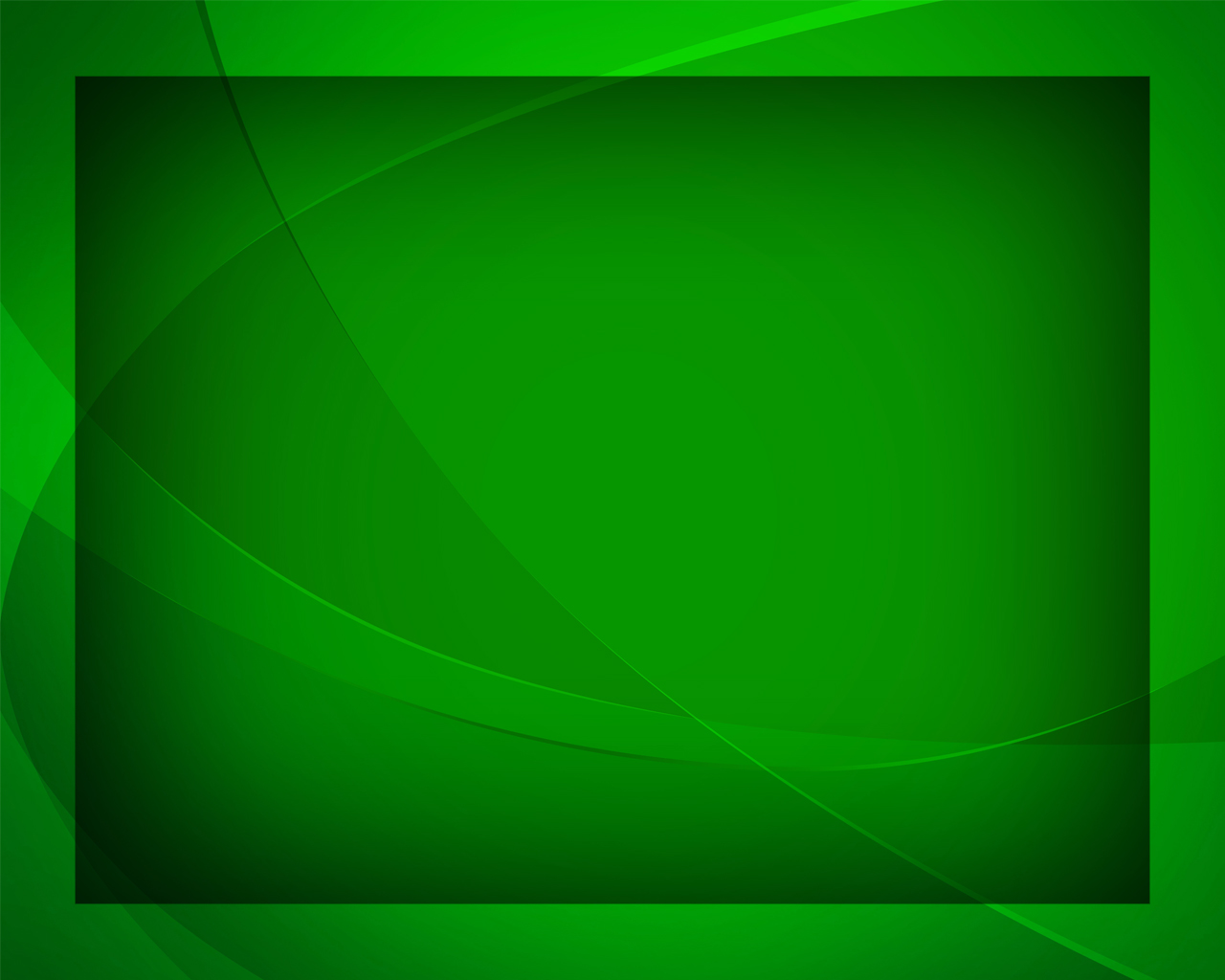 Страхи и сомненья 
Тают, словно дым, 
Словно воск сгорают 
Пред  лицом Твоим.
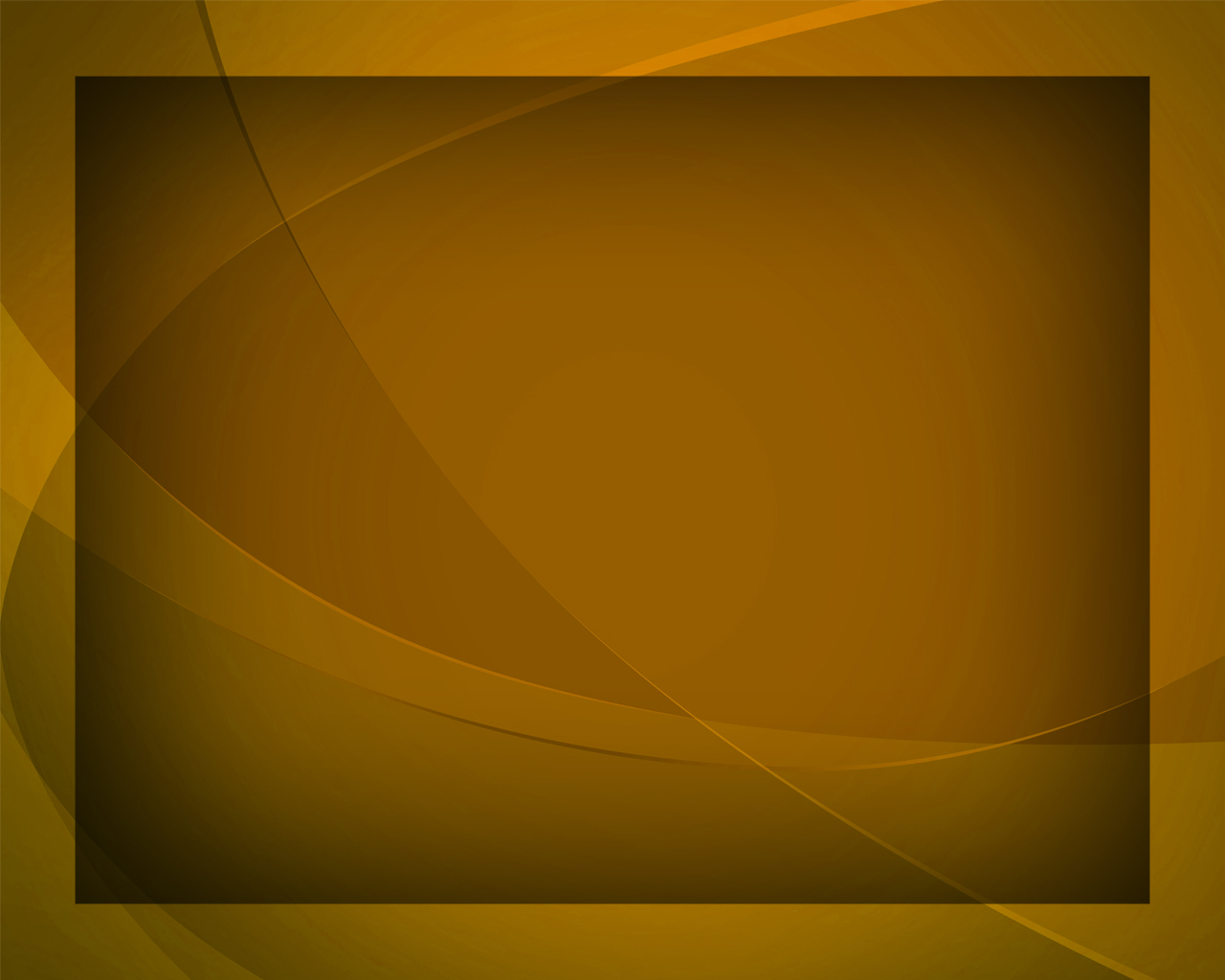 О, наш Спаситель!
Смерть Ты победил, 
Ты один достоин 
Славы и хвалы.
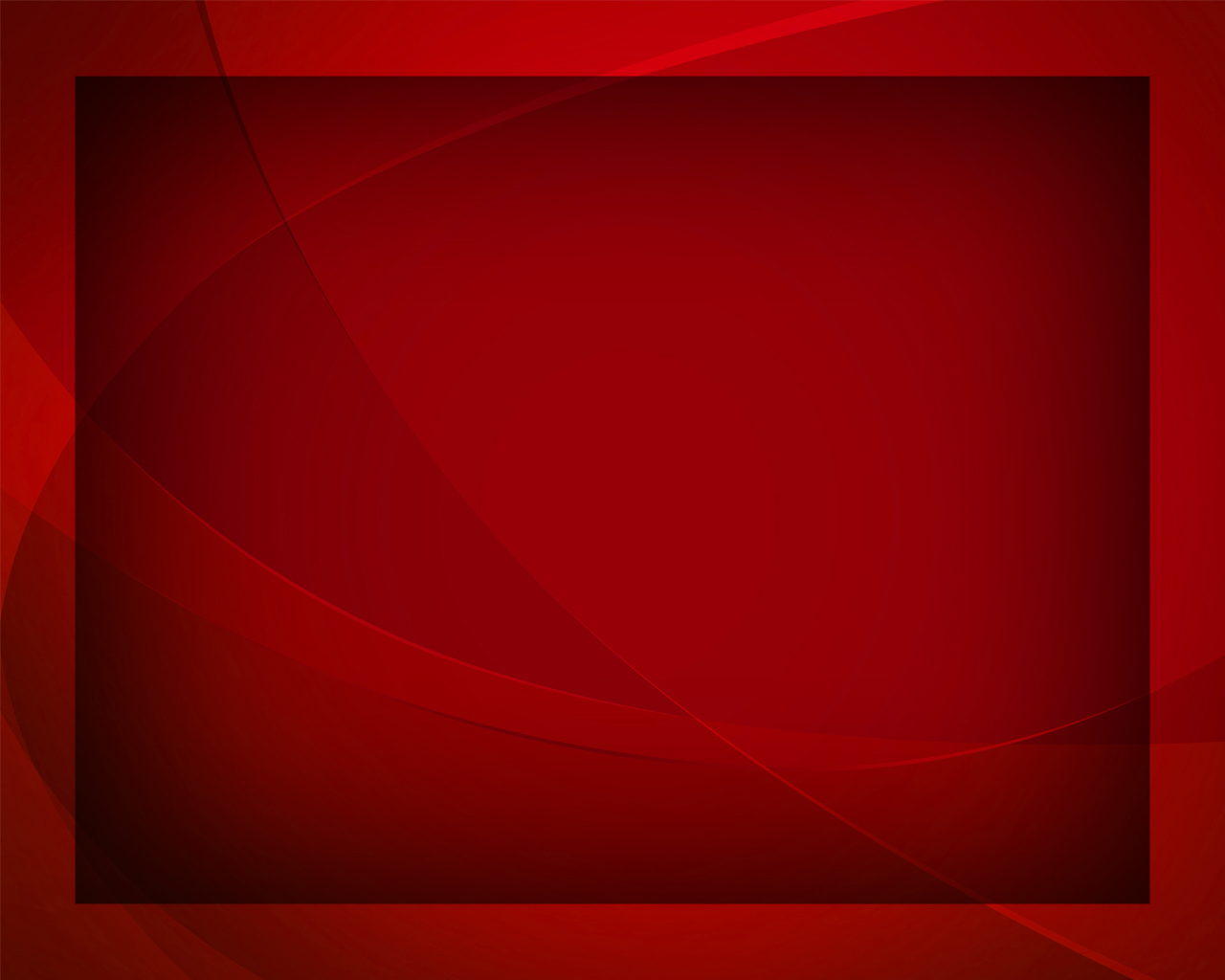 О, наш Спаситель! 
Наша жизнь в Тебе. 
Ты - Победа наша 
В жизненной борьбе,
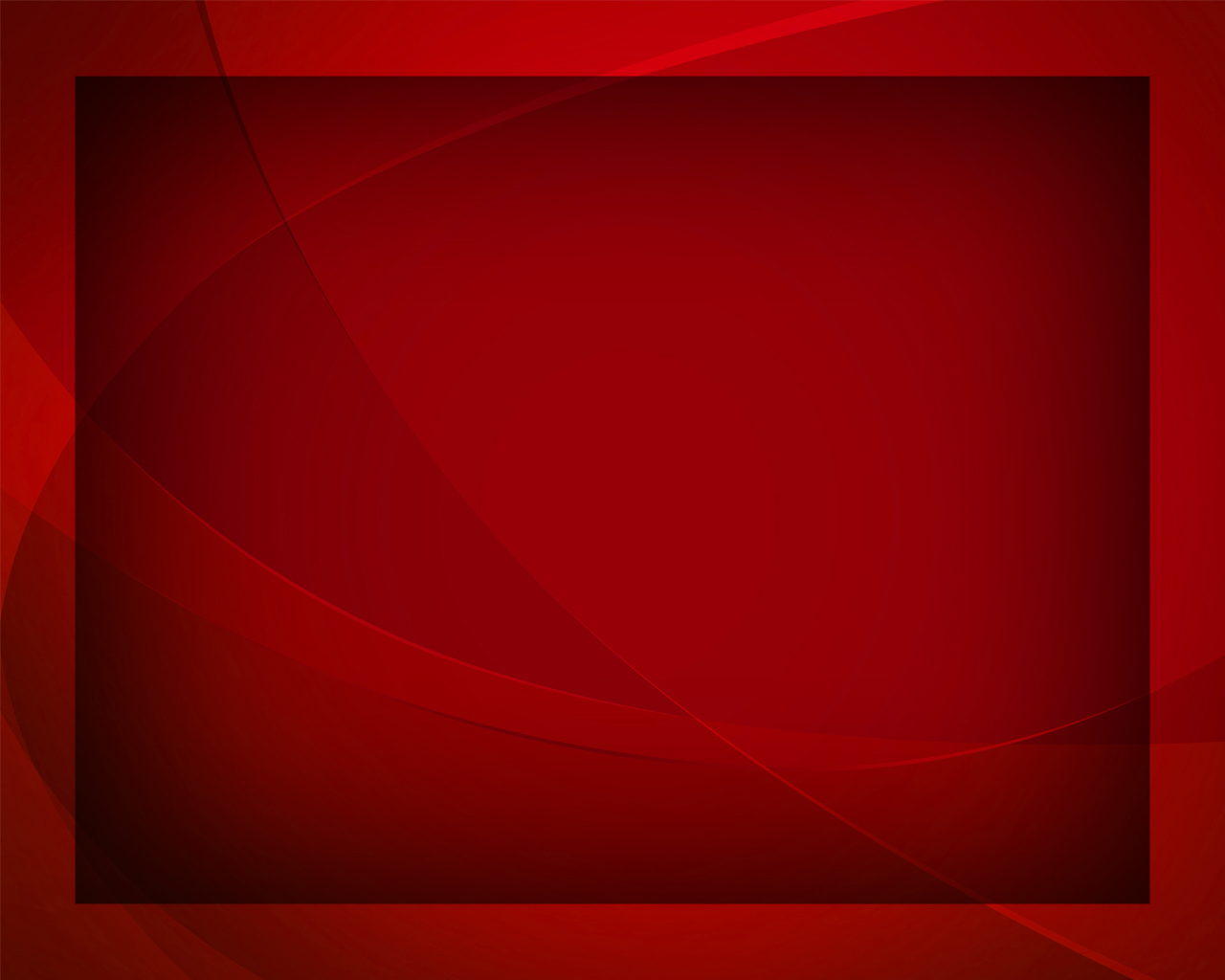 Ты ведёшь 
народ Свой 
К высоте небес  
Всё преодолеем:
Ты для нас воскрес!
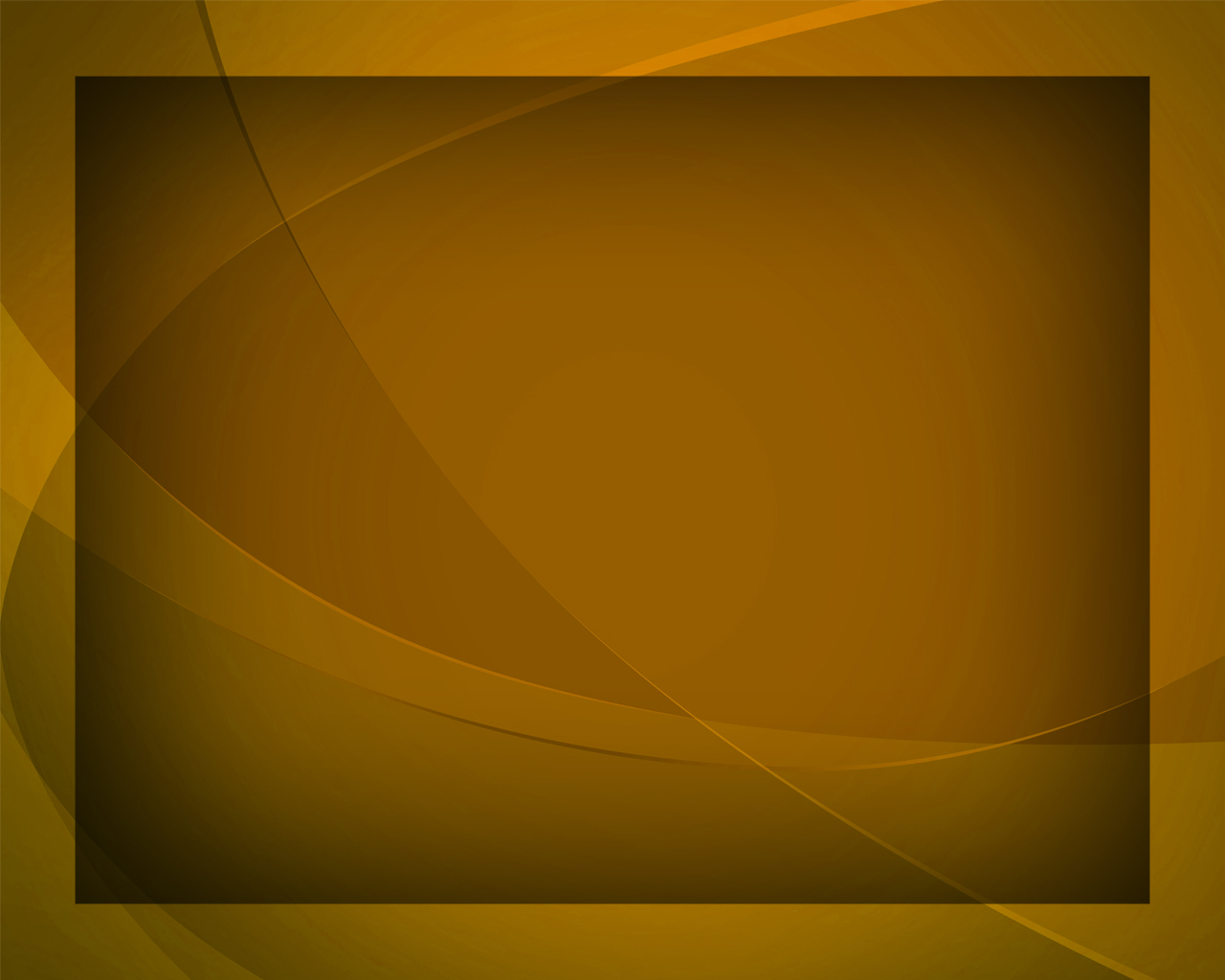 О, наш Спаситель!
Смерть Ты победил, 
Ты один достоин 
Славы и хвалы.
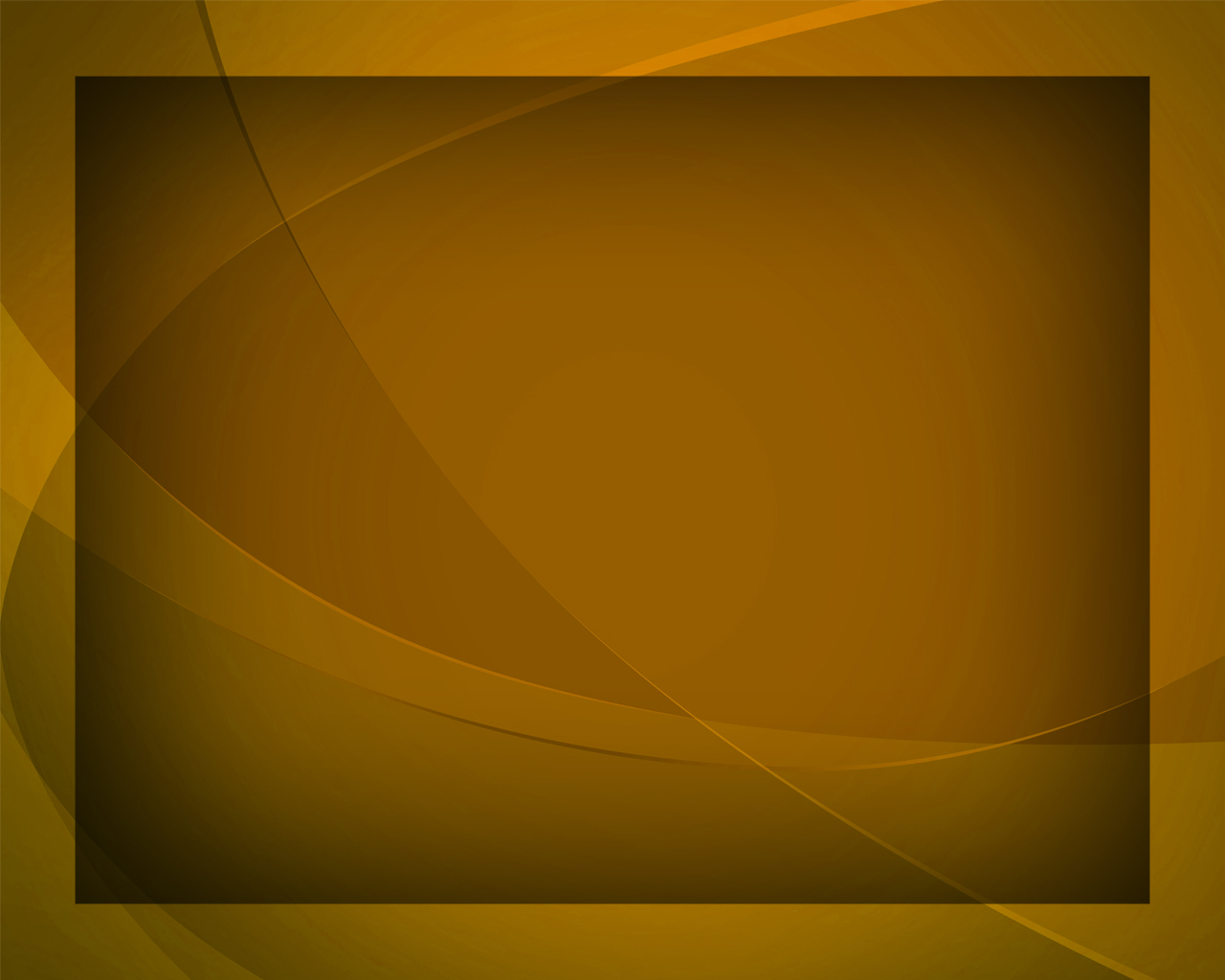